Подготовка к сочинению-рассуждению в формате ОГЭ. (9.3).
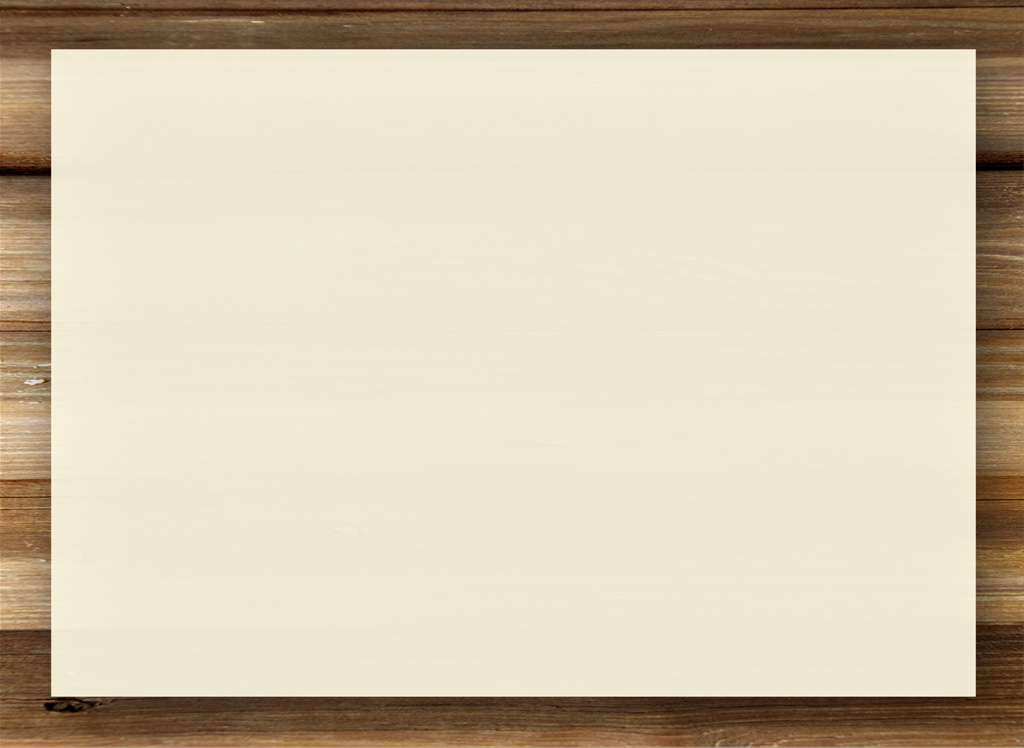 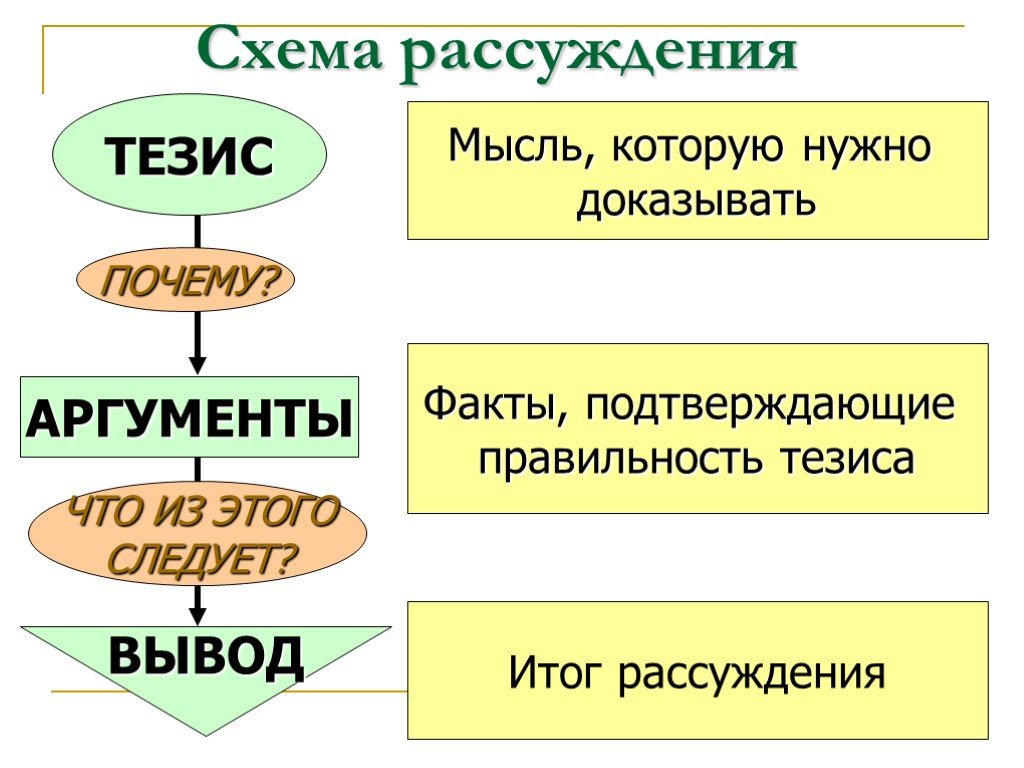 Структура сочинения-рассуждения
Первый абзац: что такое смелость?
Комментарий. (Актуальность проблемы).
Второй абзац: два аргумента. Один из приведённого текста, второй из жизни.(Художественной литературы, кинематографа, СМИ).
Третий абзац: вывод.
ШАГ 1.  ВСТУПЛЕНИЕ.
Формулируем  ТЕЗИС. Даём определение понятию и комментируем его.   Выстраивайте своё определение по следующей СХЕМЕ:     а) назвать понятие (смелость),     б) назвать более широкое понятие (например, проявление),    в) указать отличительный признак (например, проявление чего...); Объясняя смысл слова смелость, избегайте такой формулировки: смелость - это когда ...
Сформулировать определение также можно с помощью подбора синонимов. смелость- это отвага, решимость, мужество, храбрость.
ВО ВСТУПЛЕНИИ  ПРИ ФОРМУЛИРОВКЕ ТЕЗИСА  ИСПОЛЬЗУЙТЕ СЛЕДУЮЩИЕ  РЕЧЕВЫЕ  КЛИШЕ:
Что такое …? Дадим определение этому понятию.
Что такое…? Немногие задумывается над этим сегодня. Я считаю, что…
… – это понятие, знакомое каждому человеку. Но мало кто задумывается о значении этого слова. Так что же такое …?
Комментарий тезиса
Что входит в комментарий? 

Данное определение нужно прокомментировать, т. е. дать объяснение, пояснительные замечания.
Смысл комментария заключается в том, чтобы показать важность, актуальность, жизненность, нравственную состоятельность этического понятия.
Кому и в каких ситуациях приходится сталкиваться с подобной проблемой?
Комментарий – это «мостик» от тезиса к аргументам.

Считаю, что это качество личности важно не только на войне, но и в мирной жизни, когда мы сталкиваемся с любыми трудностями, проблемами, требующими от нас проявления храбрости.

Данное качество позволяет человеку не бояться трудностей и помогает бороться со страхами в опасных ситуациях. 

Смелость не всегда проявляется в больших свершениях, она видна и в малых поступка
ШАГ 2.  ОСНОВНАЯ ЧАСТЬ. 
Приводим  ПЕРВЫЙ АРГУМЕНТ ИЗ ПРОЧИТАННОГО ТЕКСТА, подтверждающий наши рассуждения. 
 Переход к рассуждению.
  Связать вступление с основной частью можно с помощью таких речевых клише:
Чтобы подтвердить сказанное, обратимся к тексту(автор).
 В тексте ФИО можно найти пример, подтверждающий правильность моего определения (мысли или тезиса).
Проиллюстрировать это понятие можно на примере текста (автор).
Обратимся к тексту, в котором говорится о ....
Свое мнение я могу подтвердить примером из текста(автор).
ШАГ 3. Приводим ВТОРОЙ АРГУМЕНТ ИЗ ВАШЕГО ЖИЗНЕННОГО ОПЫТА (художественной литературы, кинематографа, СМИ).

Речевые клише для введения ВТОРОГО АРГУМЕНТА:
Примеры … можно встретить и в жизни.
( в художественной литературе, кинематографе, СМИ).
Наблюдая за окружающими людьми, я не раз замечал(а), что
В жизни мы часто сталкиваемся с ... (наблюдаем ...)
 В жизни я не раз оказывался(лась) свидетелем того, как....
ШАГ 4. Формулируем ВЫВОД. 

Речевые клише:
Таким образом,… 
Итак,… 
В заключение… 
В результате рассуждения мы приходим к выводу о том, что....
Эти примеры стали убедительным доказательством моего определения.
Подводя итог своим размышлениям, могу (хочу) сказать..
Задание 9.3 Критерии оценивания
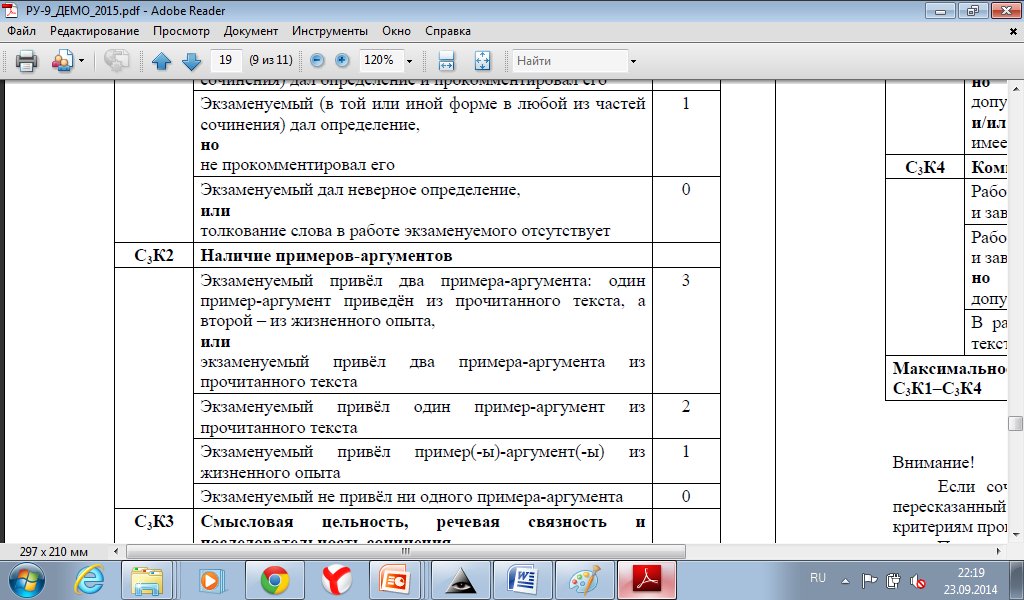